ABORDAGEM DO DIABETES NA ATENÇÃO BÁSICA
Jornada de Atualização Médica Palmeira dos Índios
Dra. Ariádine Barbosa de Barros Torres
PREVALENCIA DE DIABETES MELLITUS
Diagnosticado por TOTG	(Teste Oral de Tolerância â Glicose)
:""
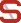 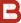 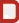 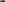 .
” ” •	' °'•••
BELÉM
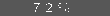 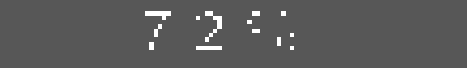 FORTALEZA JOAO PESSOA, RECIFE,
s	I_VADOR
BRAS ILIA
RIO DE JANEIRO
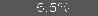 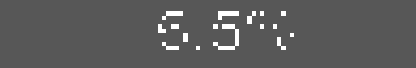 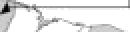 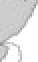 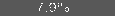 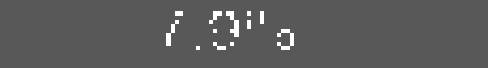 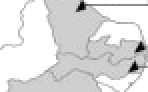 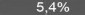 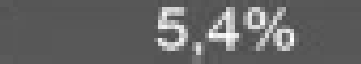 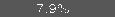 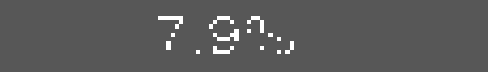 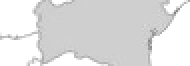 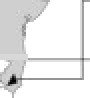 2
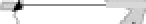 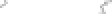 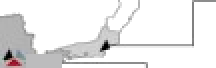 SAO PAULO, RIBEIRAO	PRET SAO CARLOS
PORTO AL
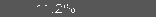 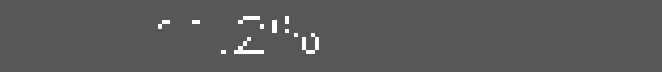 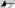 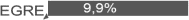 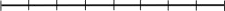 Estudo Nacional realizado em 9 capitais do Brasil (Ms/e/O/ & Fianco, 1962) Estudo da cidade ú	Ribeir*n Pre	a tTom	a	J0ü
6,0	z,zR.eom
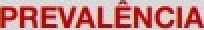 NACIONAL.
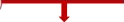 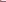 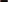 S096 sem diagnóaôco
y m+d rrmsa¡gernarrf @	Aãsra o c
Alrnei
fblsa 8, EM m	UL,
kãoraea ACF, et al. Ty¡e 2 diabetes es Brazg:
dro'ria erid
Margeta mn:/ T/terepy 20¥ õ:8 IT—28.
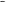 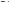 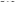 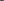 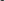 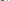 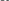 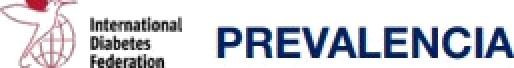 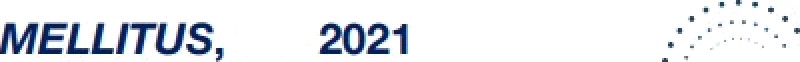 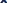 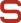 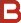 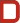 Número de pessoas (20-79 anos) com diabetes no mundo e regiões da IDF
,„„
E
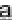 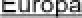 América do Norte e Caribe
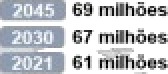 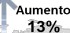 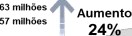 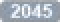 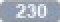 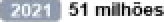 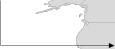 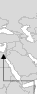 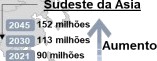 68%
Amôrica	do Sul e Central
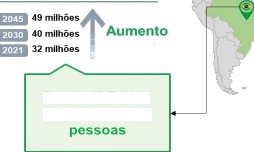 Orien\e Médio e Norte dà Afr
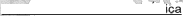 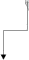 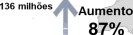 50%
95 mBhoes
72 mMhoes
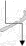 Afrioa
Brasil, IDF	2021
45,8 milhoes	de
Pacífico
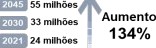 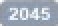 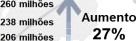 Vgltal 2Q 48 - nttpa?/ponaImquwo6.aah.gov.&fimagas/qdf 201
h	5/v@Itaz-brasg-20a8.póf
. • • • • -.
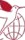 PREVALENC	A
DIABETES MELLITUS, IDF 2021
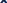 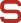 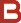 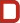 ci	o pm
n	z io	nHm	a 19
ian DM 1
en
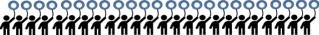 229.400
.ia
UA
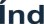 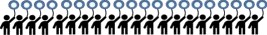 57.900
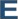 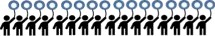 92.300
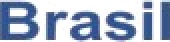 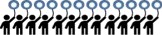 ina
56.OOO
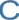 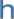 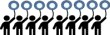 oO 800
AI	erim
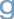 .. ED
CONTROLE GLICEMICO
BRASIL
AMERICA LATINA
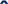 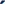 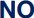 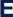 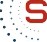 Diabetes me///t	s Tipo 2 (DM2)
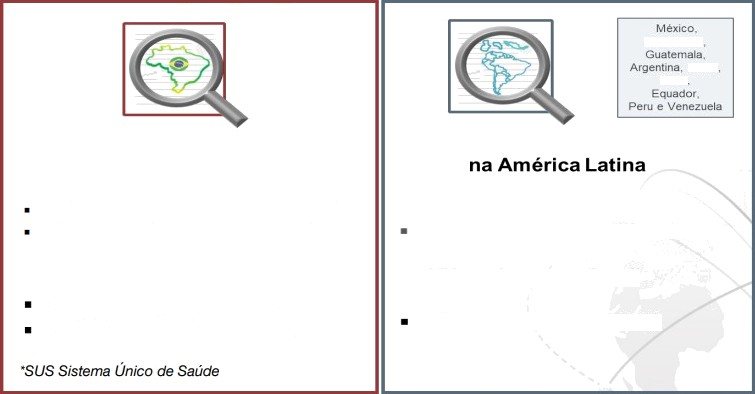 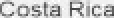 Bras il
Ghile
Estudo multicêntrico transversal
Estudo transversal nacional
5.750 pacientes atendidos no SUS Tempo médio de duração do DM2 = 11,8 anos
Pacientes atendidos no sistema privado de saúde
878 pacientes no Brasil
26% com HbAlc <7%
,	% COm H	AIC <8%
40•/‹ com	HbAlC <7"/o
Ghana LV, Leitao CB,	C/	st rg. 9	r glyumriñc uoribdñ	•¥ian palienls wfth ryes 2 is Lopez S1ewmt G, Taz8asóa M, Rosas Gizzrnan J, et el. CrurtrQ rg typa 2 õebe&e mellêre arrszrg gem
its+ding IN+a pubic haa
re aye
e
st.
. BUT Open. 20¥ 3
}m003G80.
prarãúiouem in private nus
âi de
cazrtrúe Ó
Aú1a\ca. lou	Barram 9aLz/
.
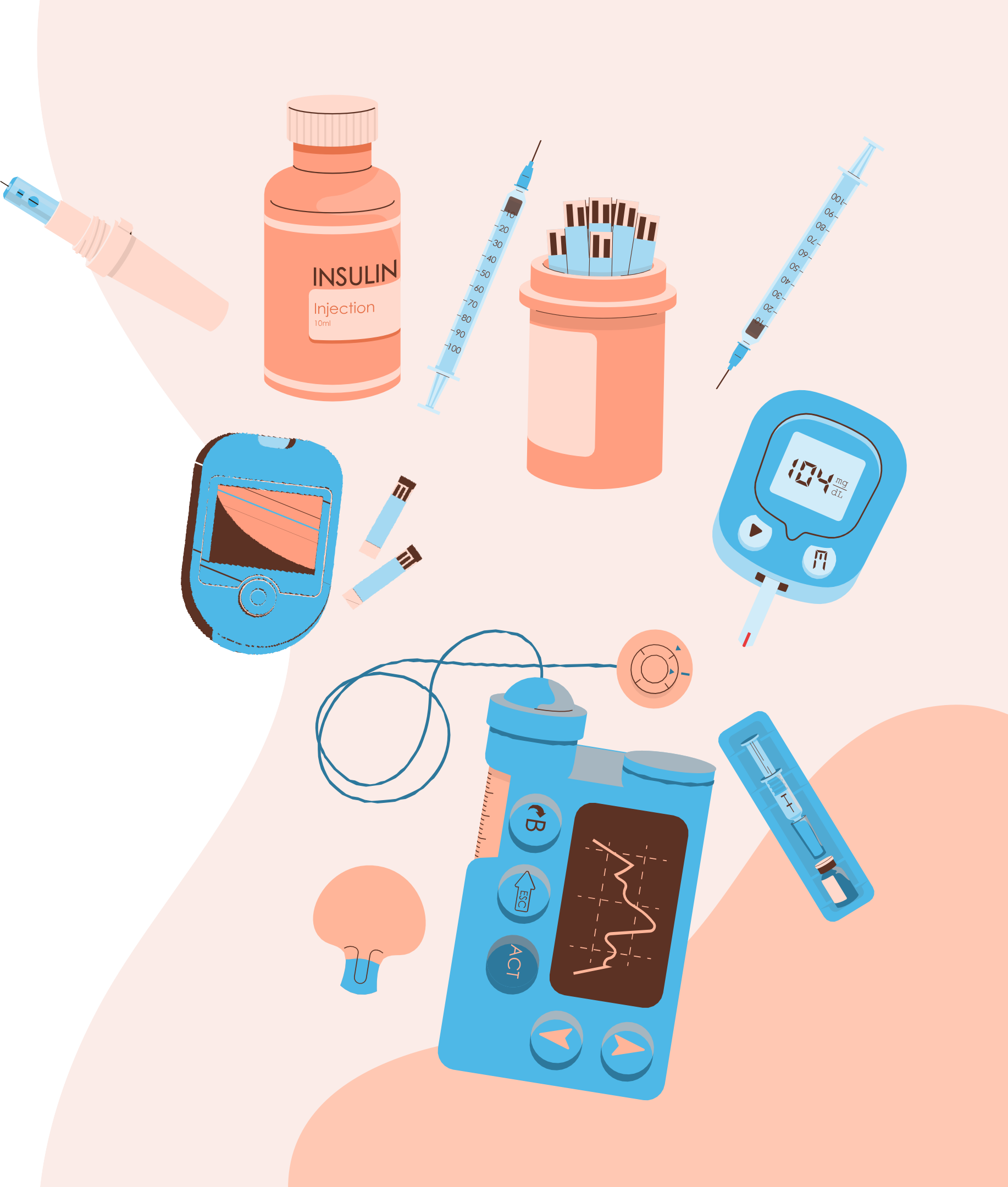 RASTREAMENTO:
Todos com idade ≥ 45 anos. Adultos com IMC ≥ 25kg/m² + 1 fator de risco.
Crianças e adolescentes obesos com histórico familiar de DM.
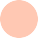 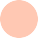 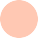 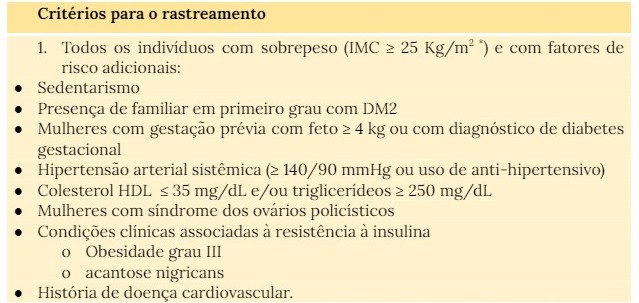 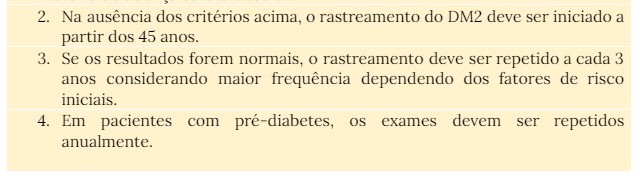 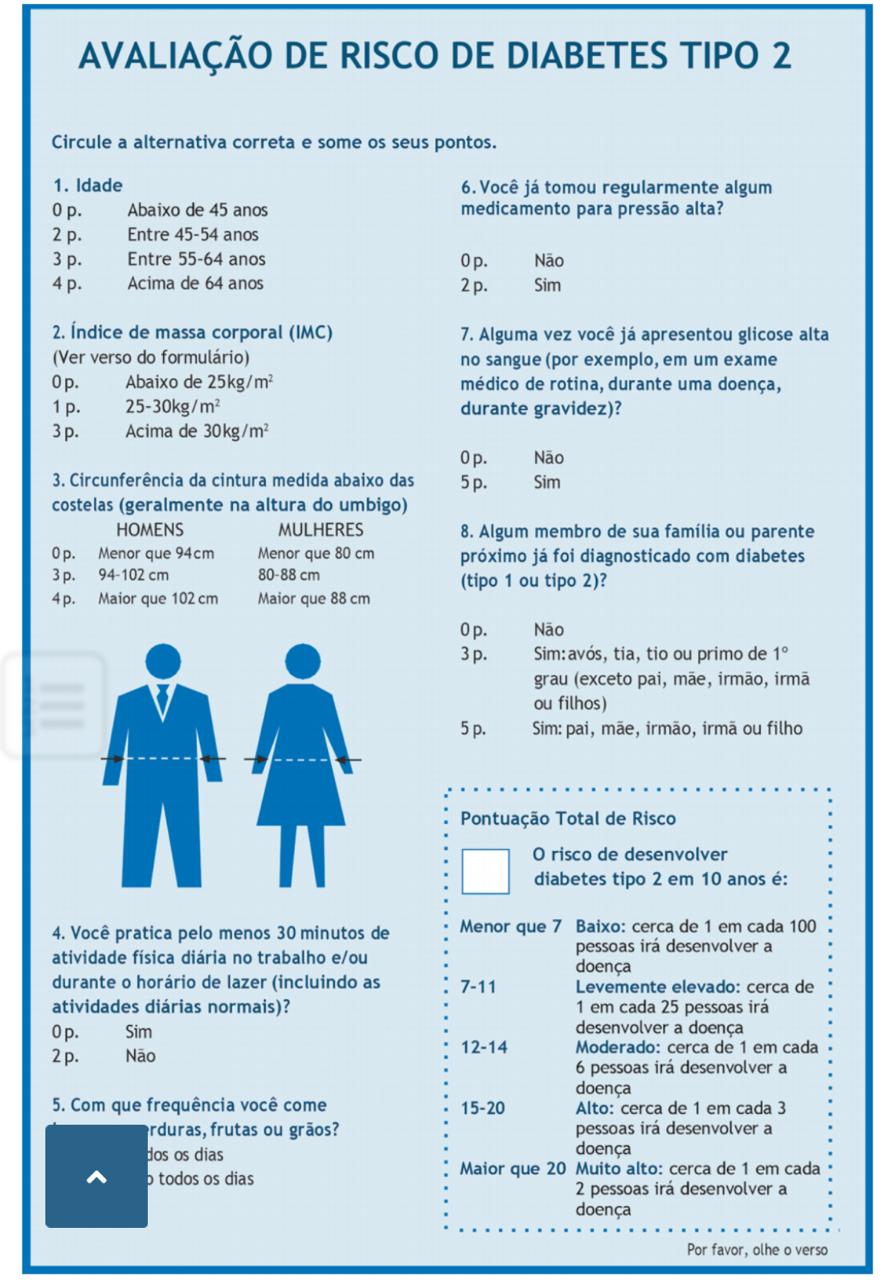 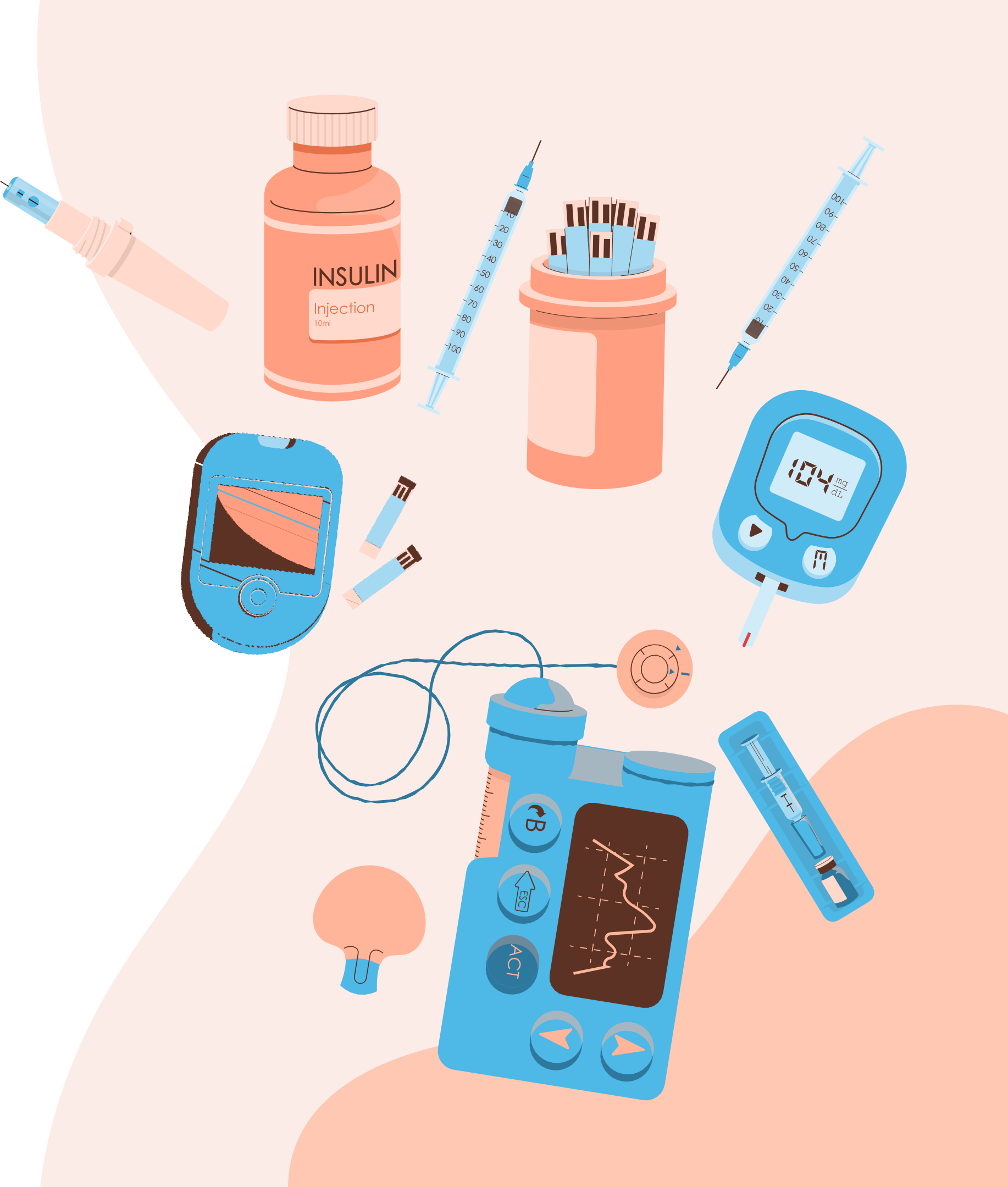 DIAGNÓSTICO:
Glicemia ao acaso ≥ 200mg/dl = DM2.

GJ entre 100mg/dl e 125mg/dl = TOTG-75g com 1h 2 1h e/ou HbA1c.

GJ ≥ 126mg/dl = repetir GJ (≥ 126 = DM2).
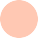 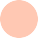 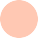 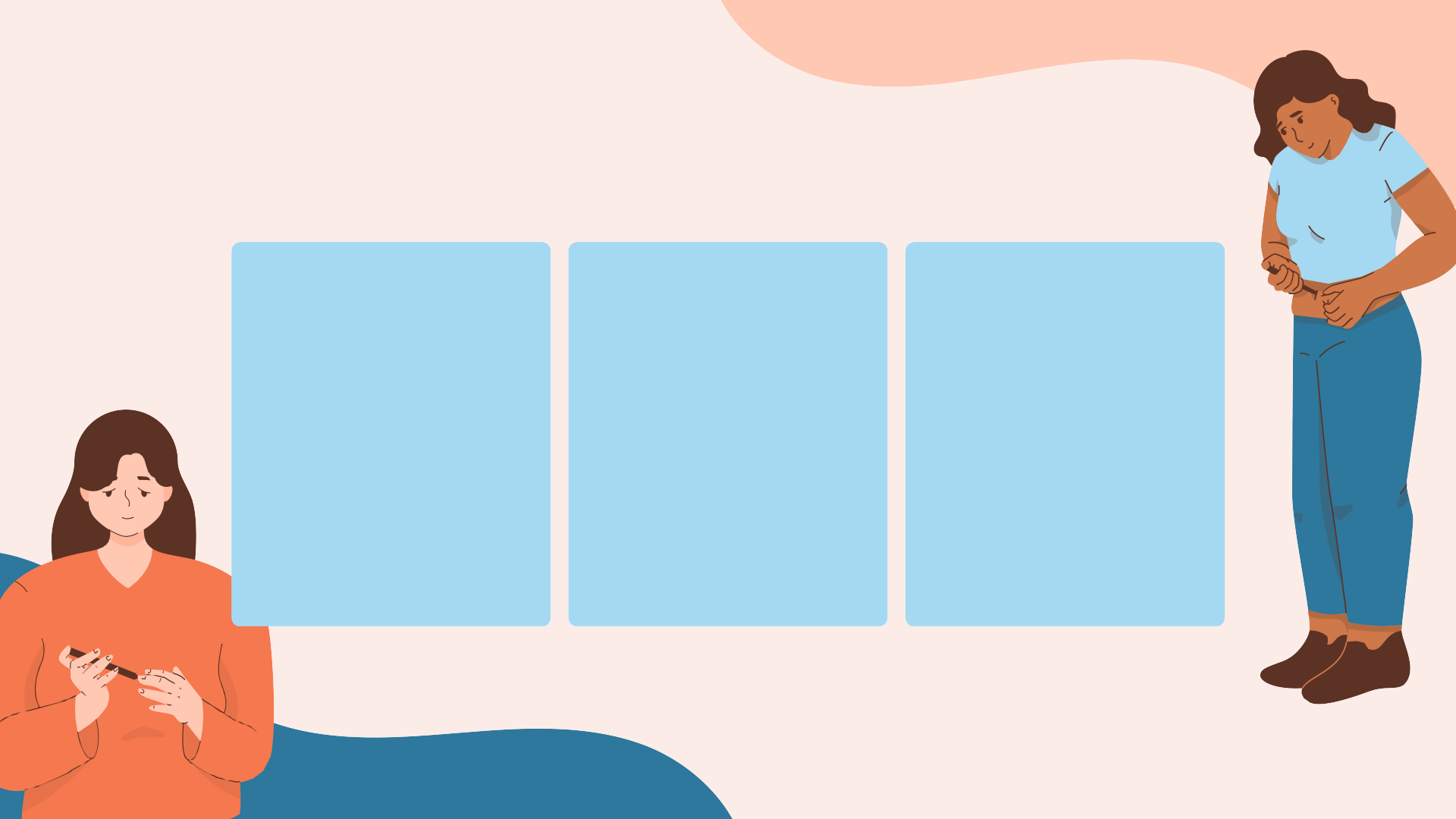 TOTG-75g
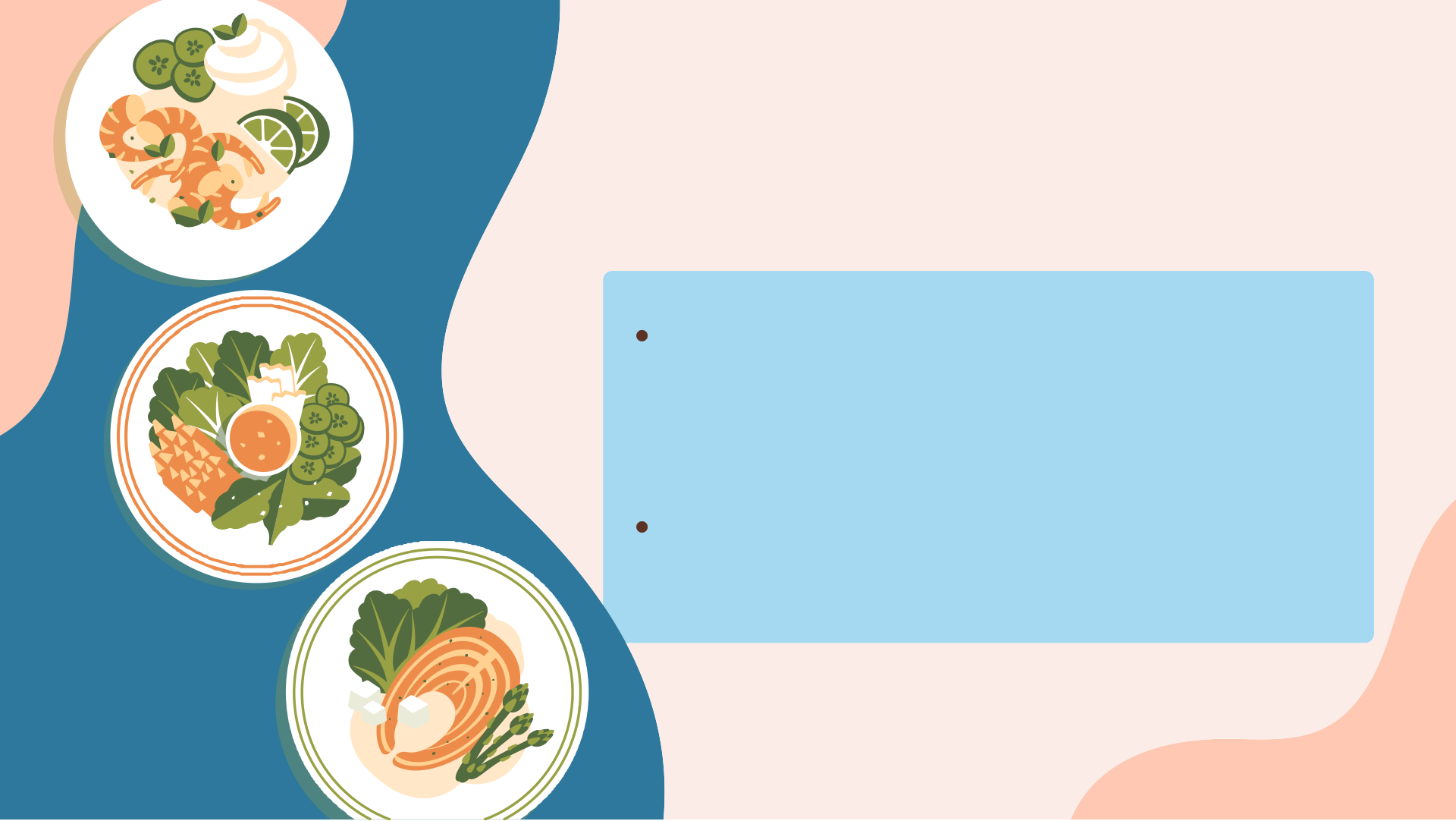 ABORDAGEM NÃO MEDICAMENTOSA
Alimentação equilibrada: frutas, verduras e legumes, reduzir gorduras saturadas e trans, hipoglicídica.

Exercícios físicos: 150min/semana.
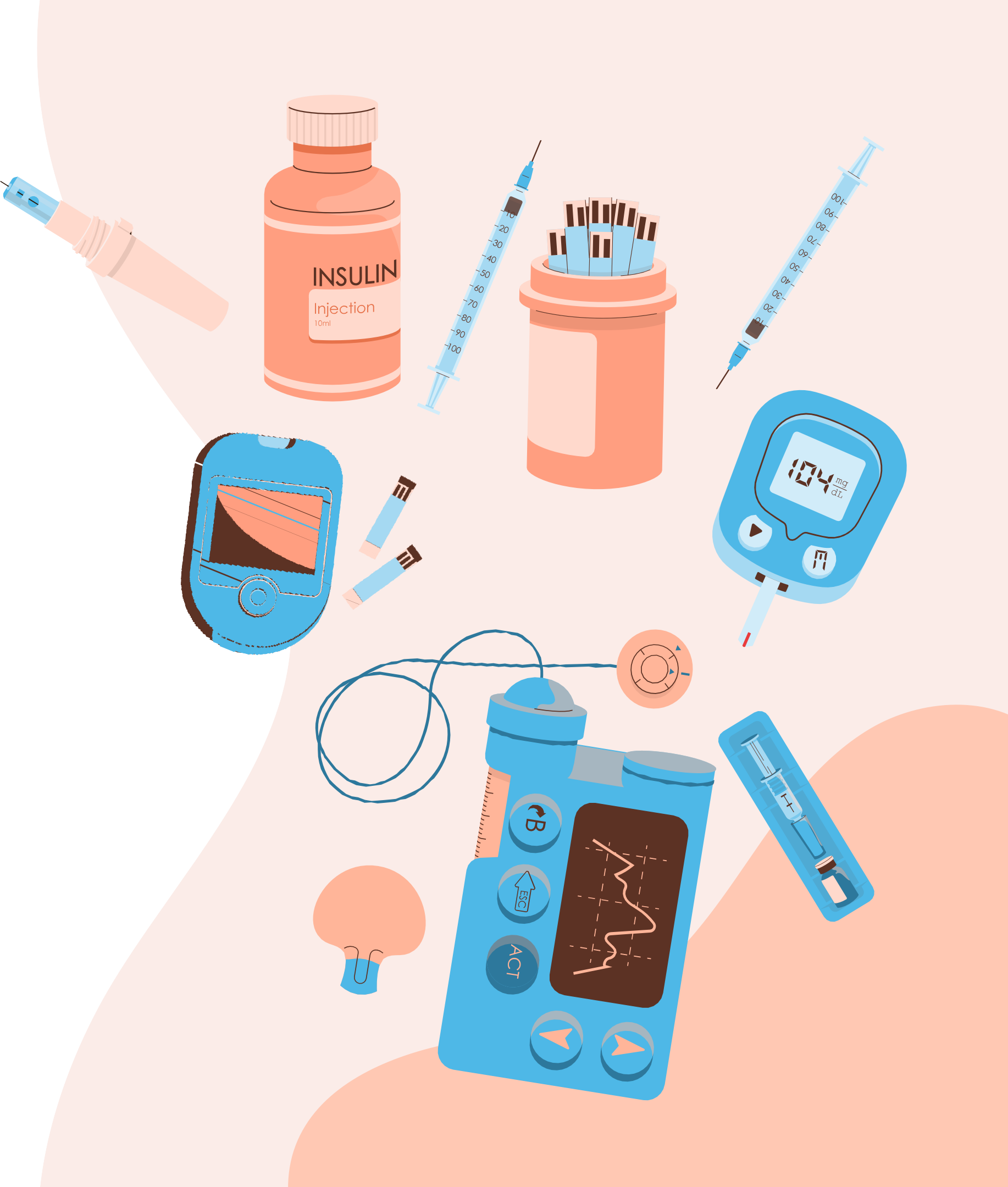 TRATAMENTO MEDICAMENTOSO:
META: HbA1c ≤ 7% (individualizar de acordo com idade, expectativa de vida, complicações, comorbidades) Iniciar MTF em monoterapia.
Sulfonilureia: glibenclamida e gliclazida.
Insulinas: NPH e Regular. iSGLT2: Dapagliflozina 10mg.
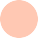 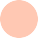 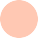 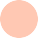 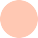 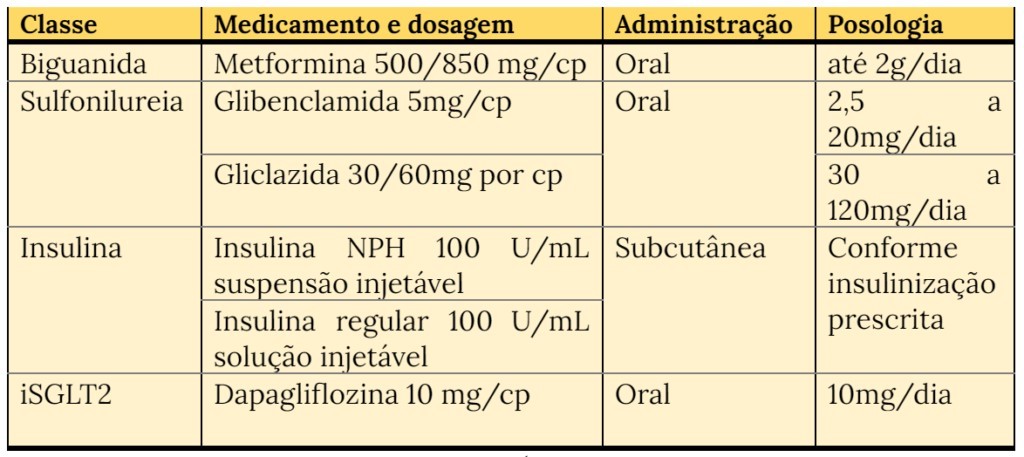 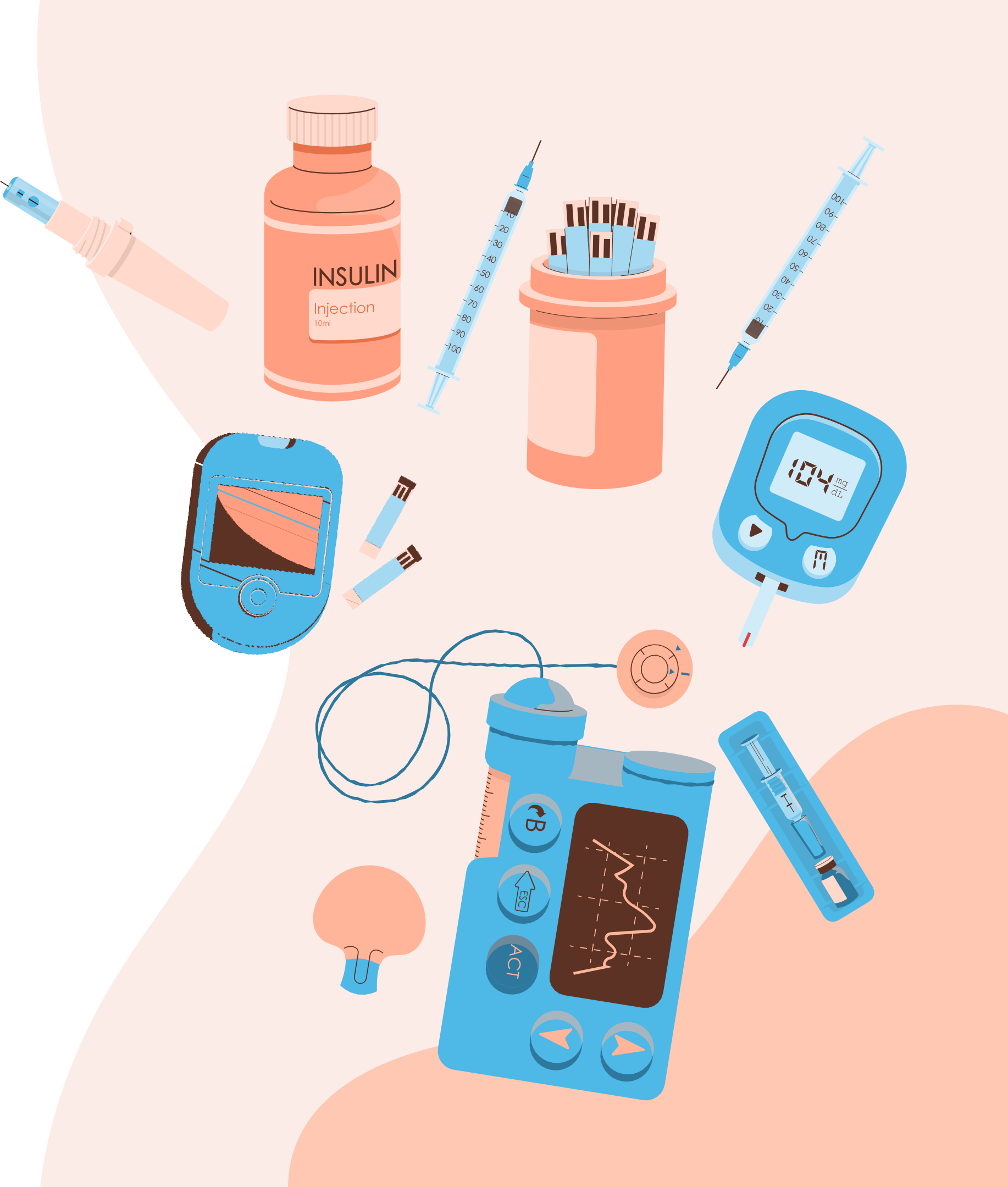 ATENÇÃO:
Aplicação adequada da insulina Monitoramento
Exames de controle:
GJ e HbA1c = 2x/ano
Perfil lipídico, cr, Vit. B12 = 1x/ano
Albuminuria = 1x/ano
Fundoscopia = 1x/ano
Avaliação dos pés = ao diagnóstico e anual.
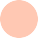 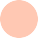 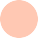 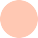 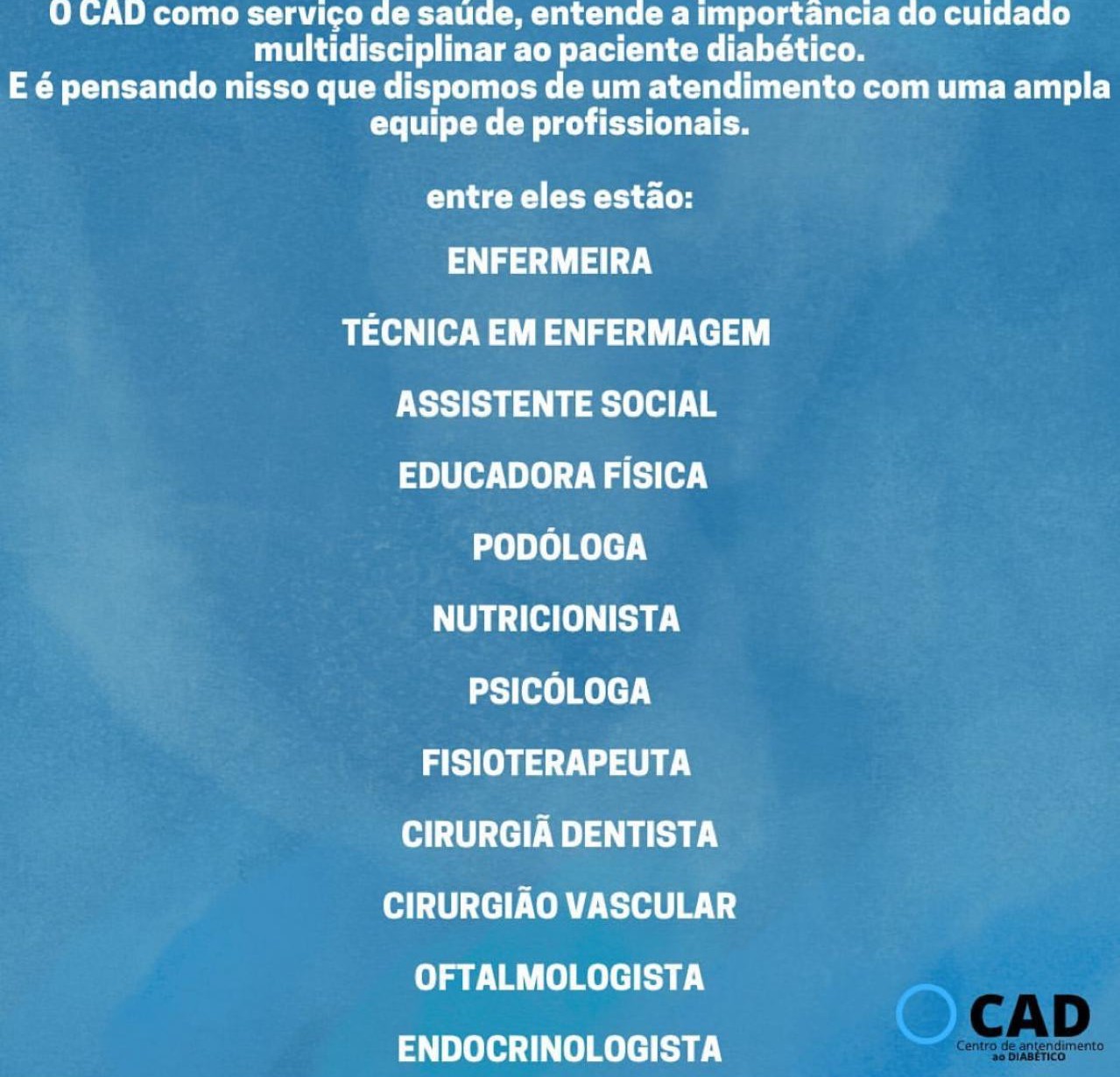 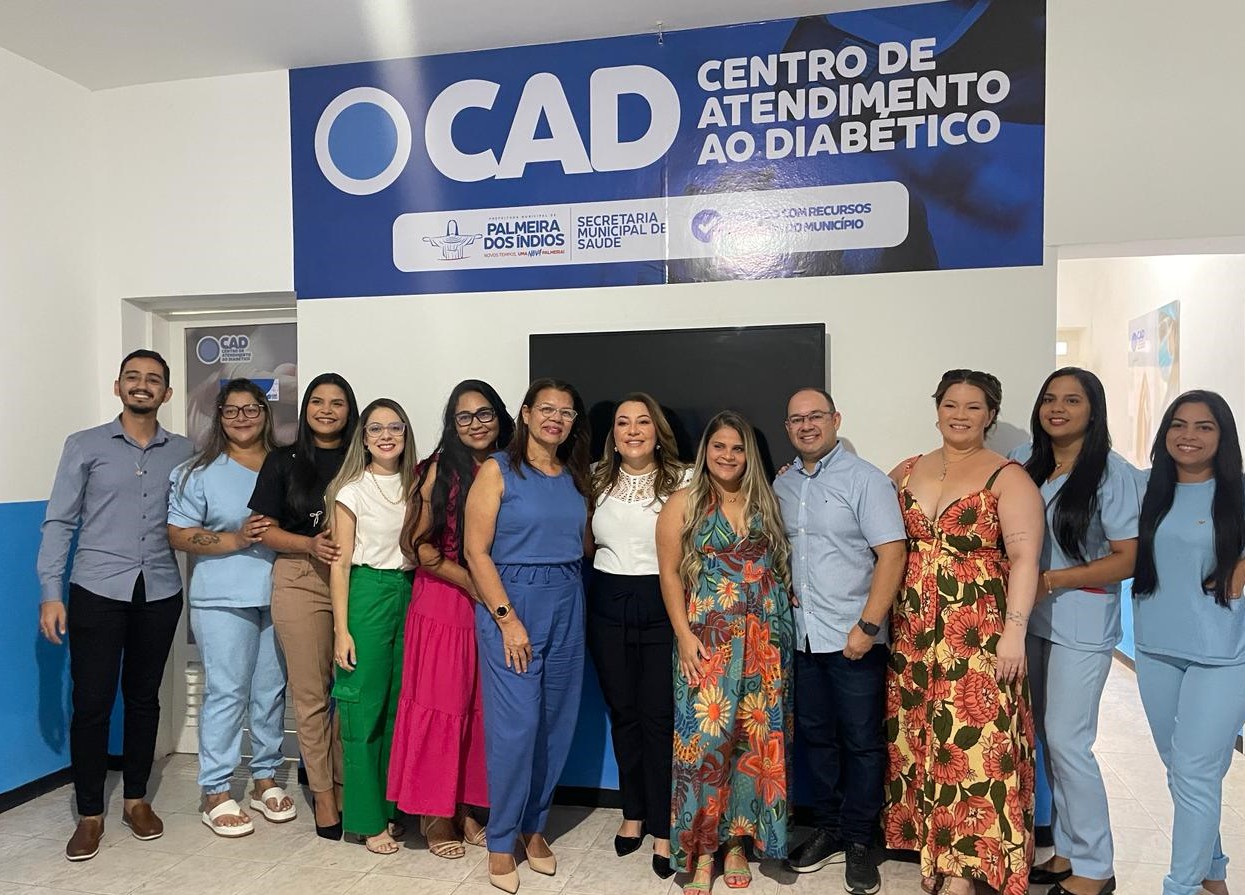 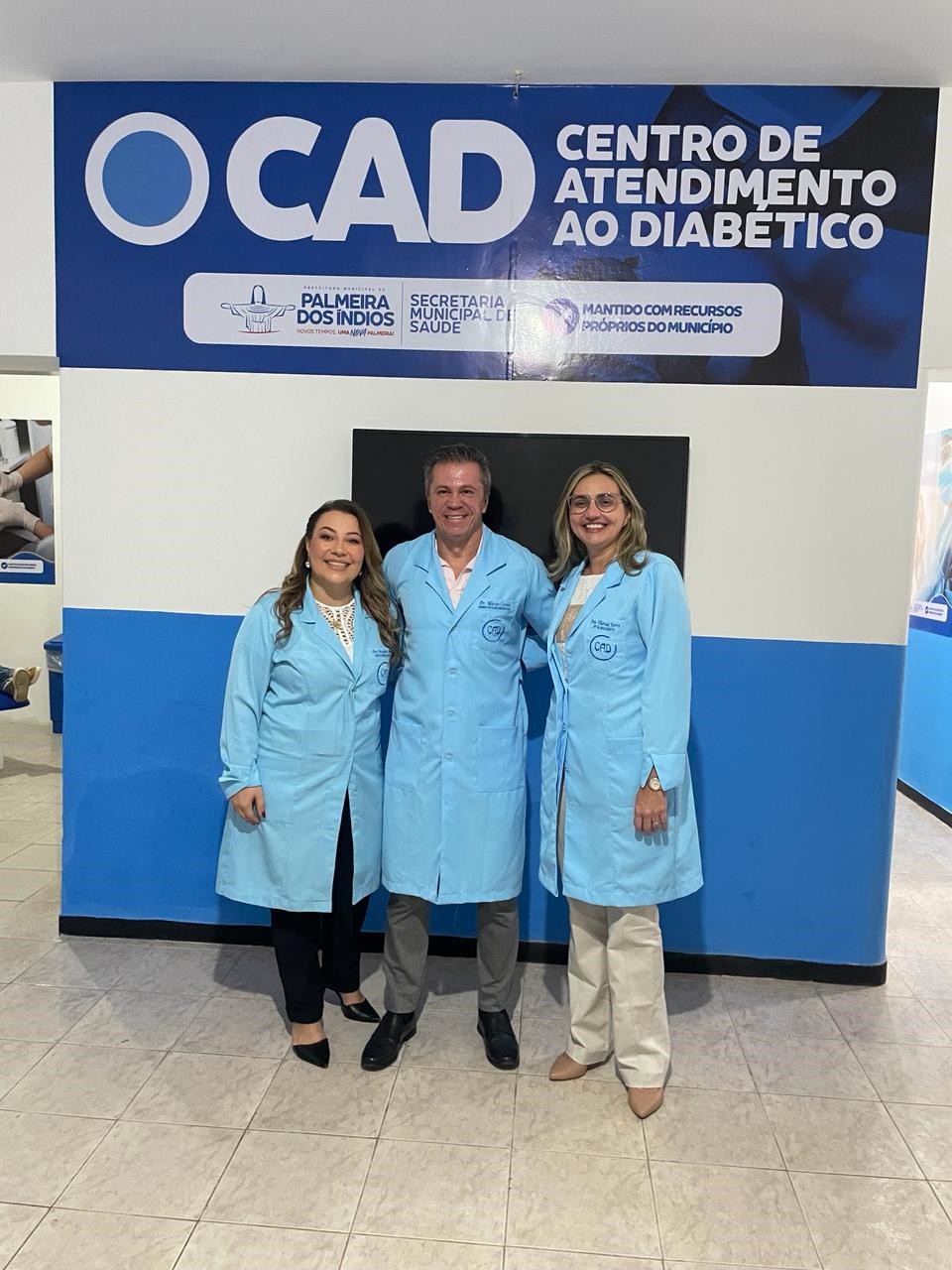 OBRIGADA!
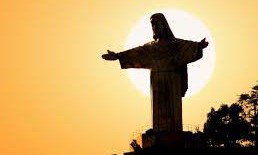